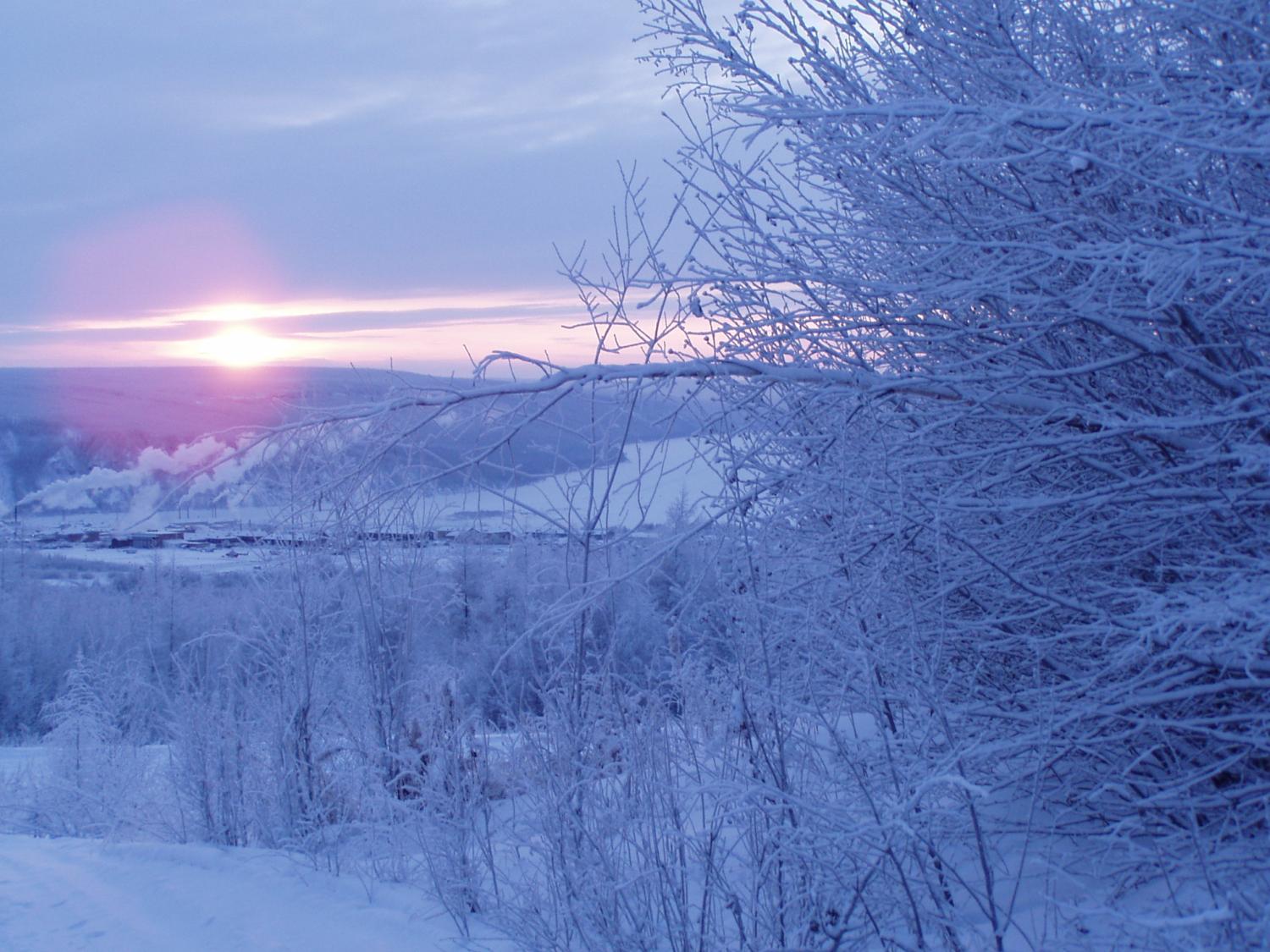 Одежда народов Севера
По одежде встречают, 
по уму провожают
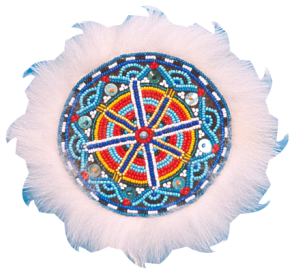 Исследовательская работа по            технологии
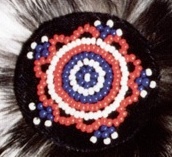 Чапогир  Лиды ученицы 10 класса
Руководитель : Балыкина Татьяна Ивановна,
 учитель технологии
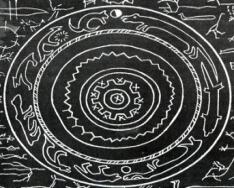 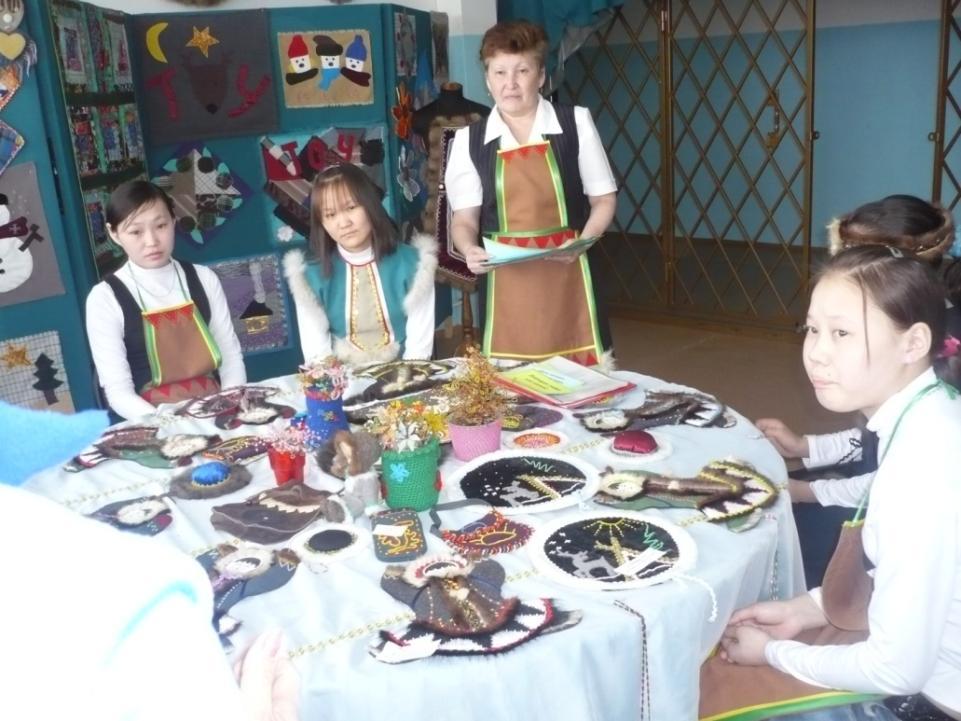 Цель исследования
Показать особенности одежды народов Севера, красочность орнаментов, разнообразие фасонов, модели силуэтов кафтанов, тулупов.
Актуальность исследования
Национальная одежда народов Севера стала редким явлением в современной жизни нашего общества. Увидеть всю красоту народного костюма можно только на праздниках или в коллекциях музеев .

Одежда прошлых столетий интересна и для искусства, как театрального, так и прикладного. В этой связи тема приобретает большую практическую значимость и актуальность.
У человека всё должно быть прекрасно, и лицо, 
   и одежда, и душа и мысль. 
           А. П. Чехов
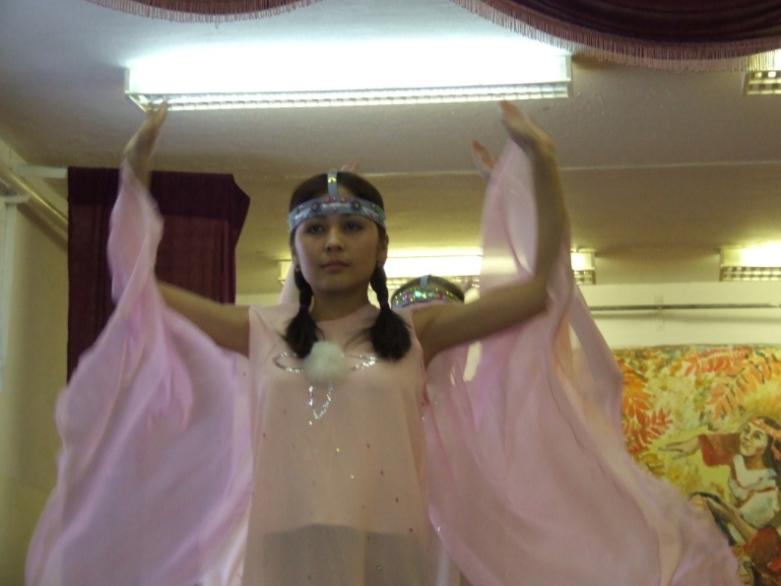 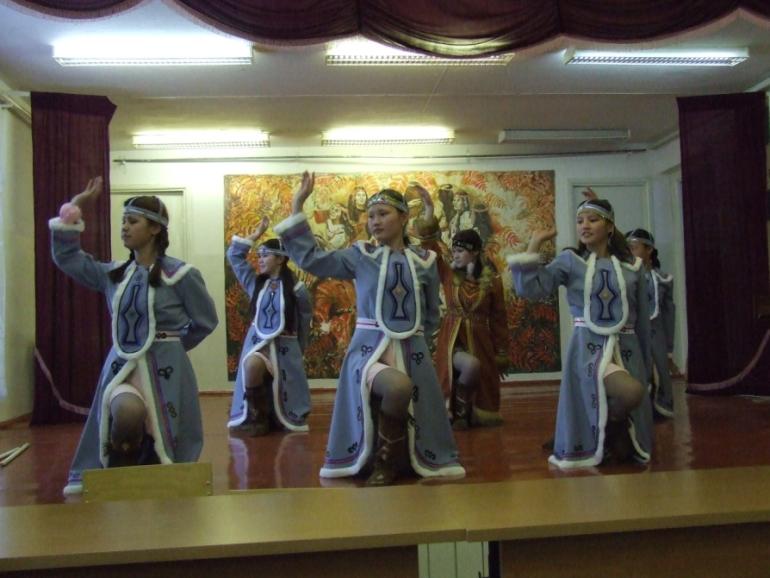 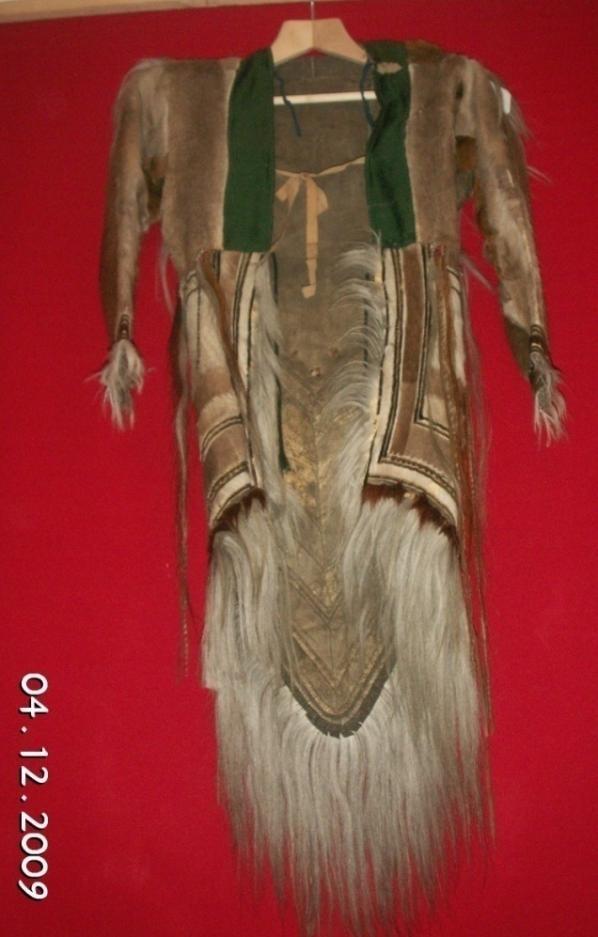 Национальный костюм эвенков
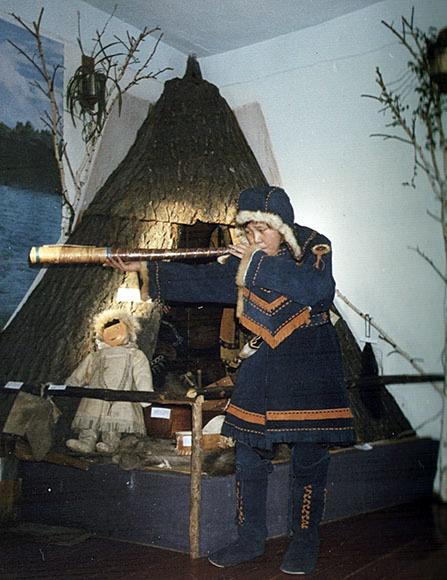 МУЗЕИ
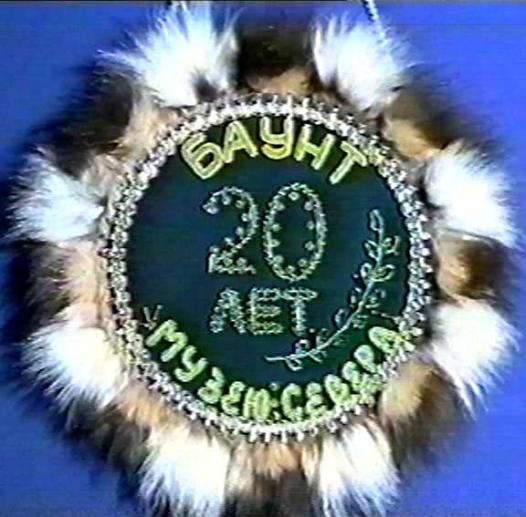 Бурятия
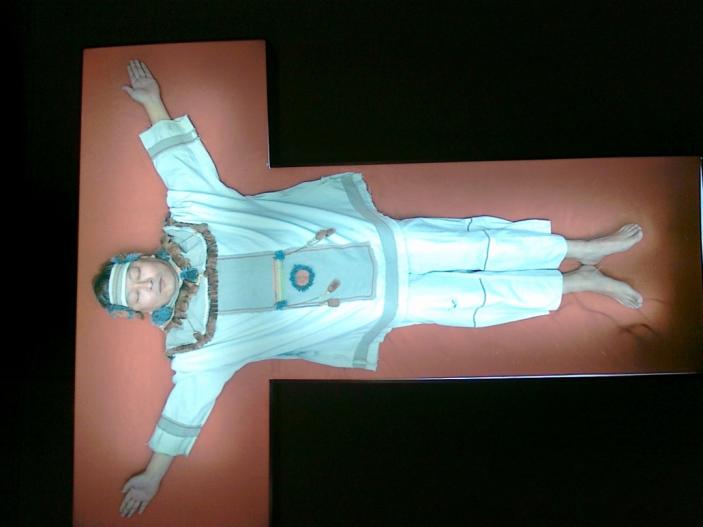 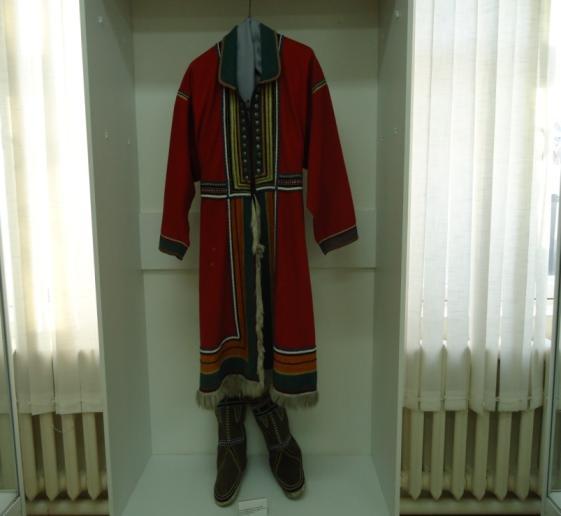 Красноярск
Эвенкия
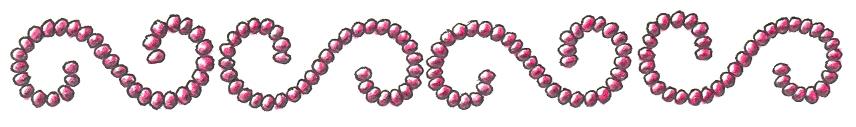 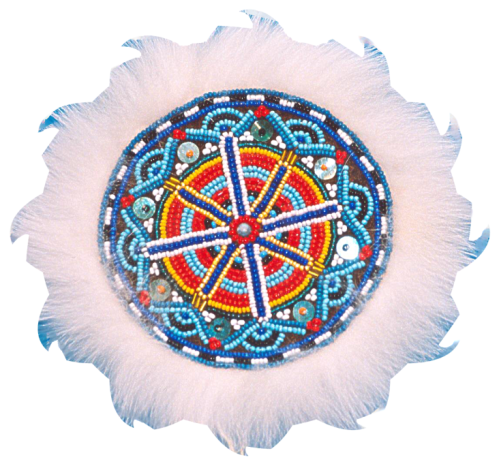 узоры
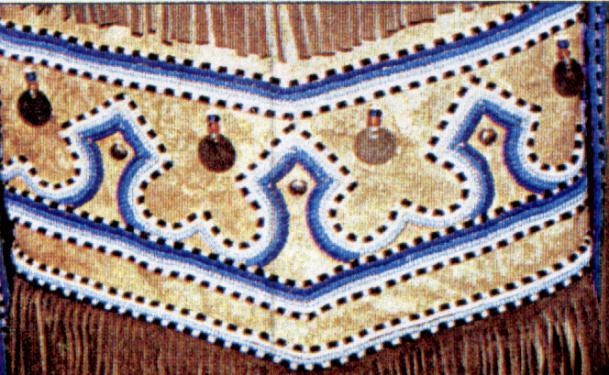 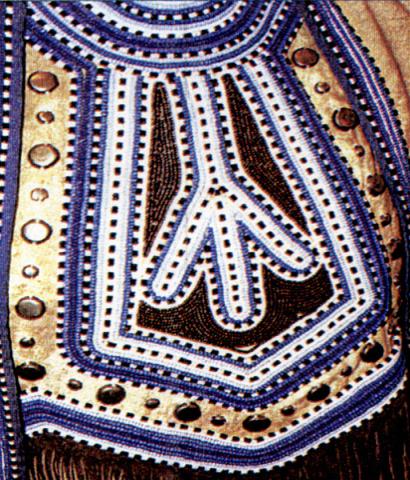 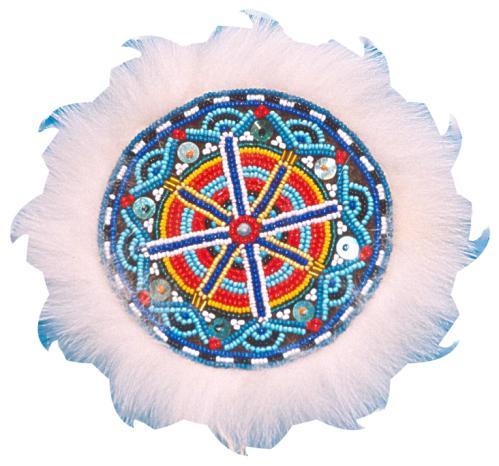 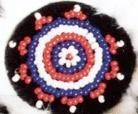 3685-4 Подкаменная Тунгуска
248-1 Восточная Сибирь
2802-1а Сымские эвенки
696-5 Бассейн Подкаменной Тунгуски
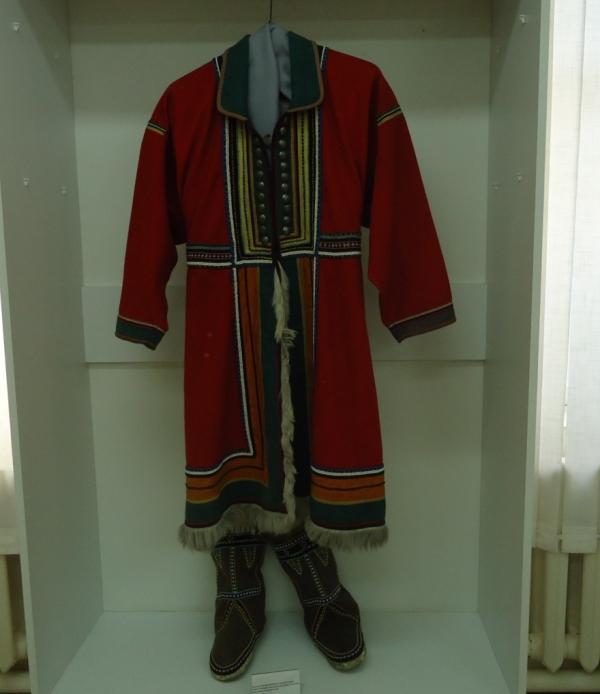 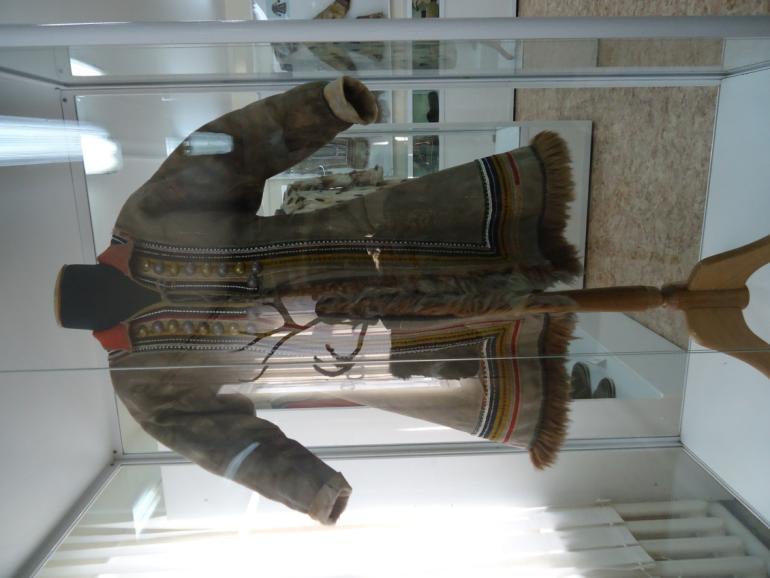 4103-1в Сымские эвенки
МУЖКОЙ
ЖЕНСКИЙ
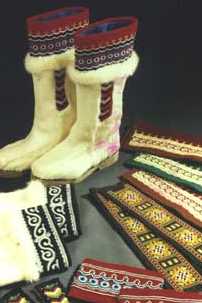 По орнаменту можно было узнать к какому роду  принадлежит
мастерица, судить по её положении
в роду.
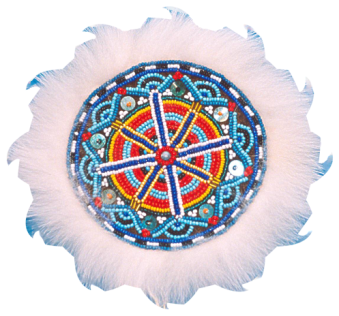 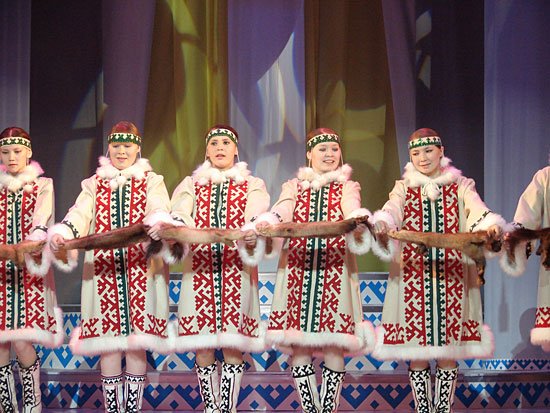 Коряки
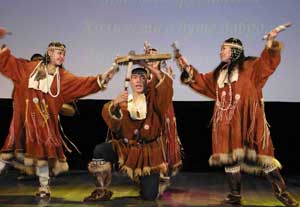 Ненцы
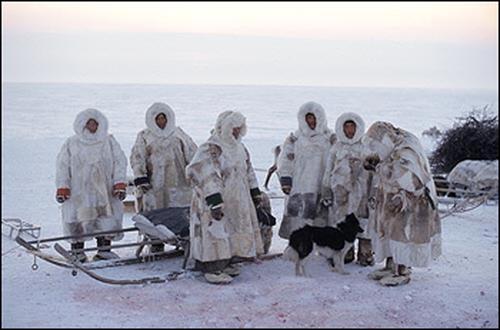 Нанайцы
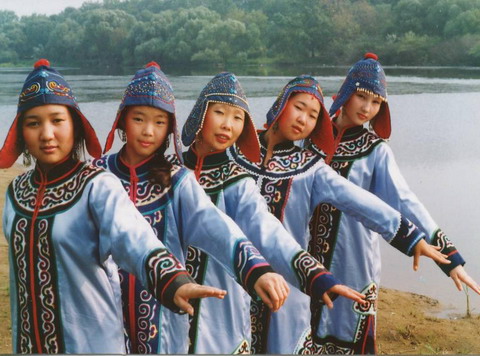 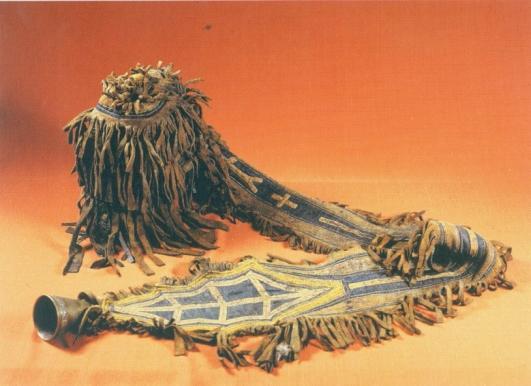 Головные уборы были меховые и суконные.
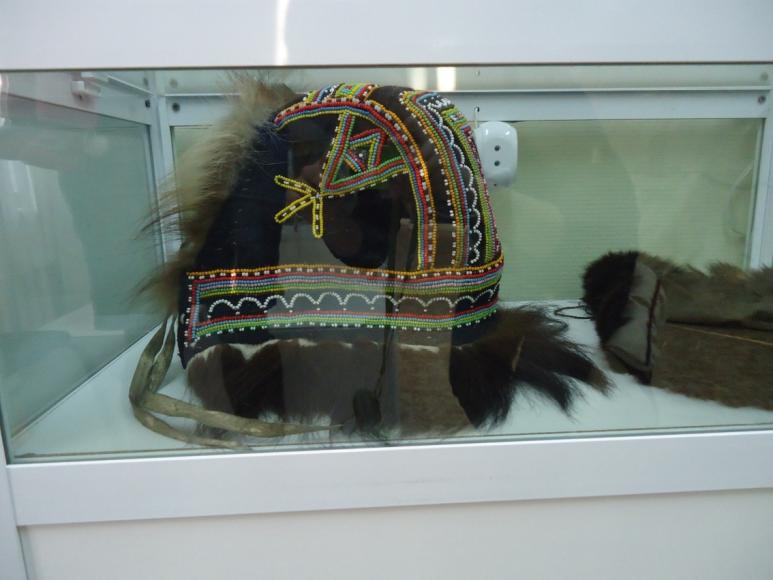 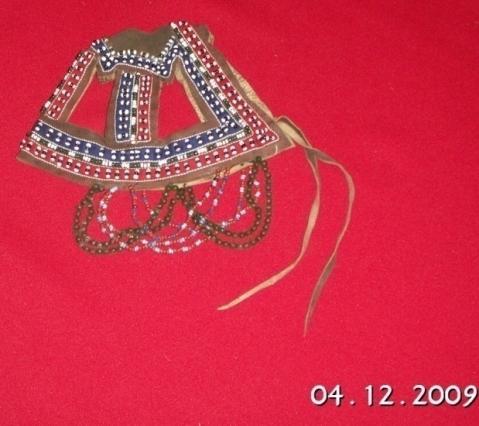 Обувь эвенков
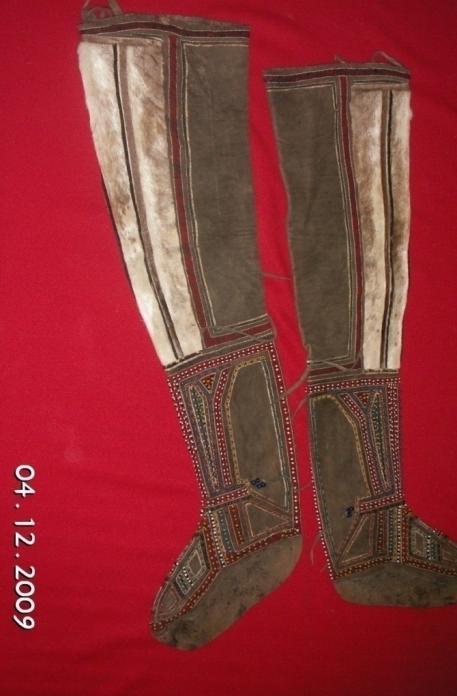 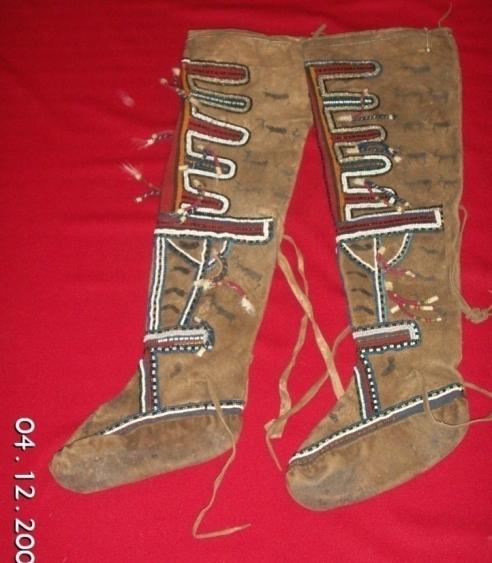 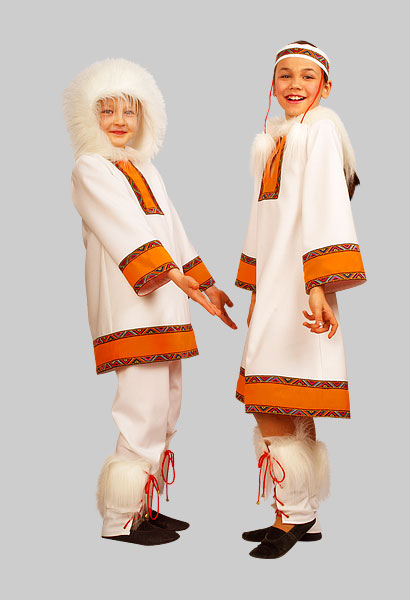 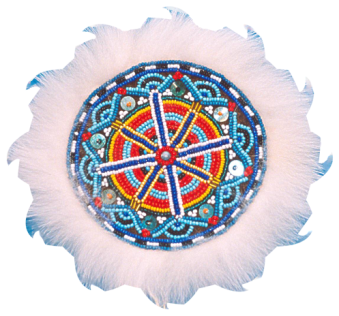 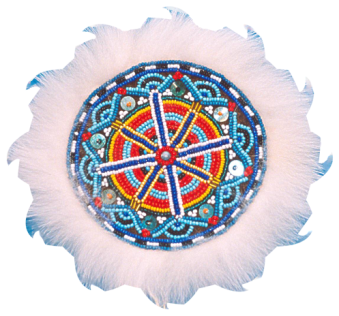 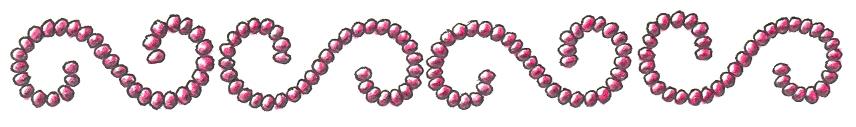 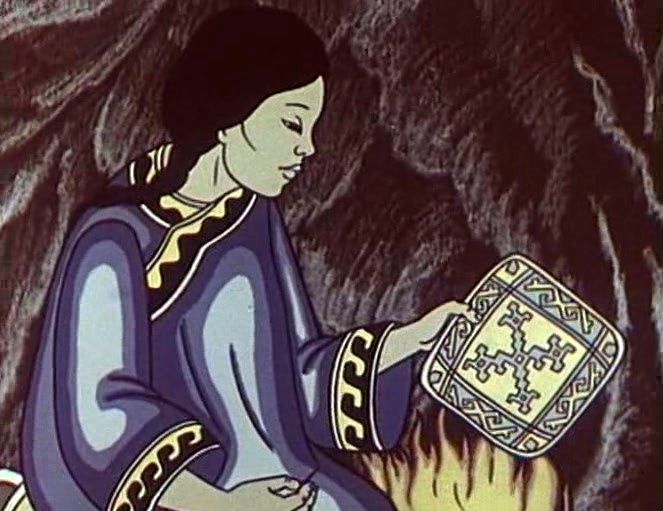 Спасибо за внимание!